Embedding Business Intelligence Objects with WebCenter Applications
BI with WebCenter
Archana Raghu PMP®, Doyen Systems Pvt Ltd.
10141
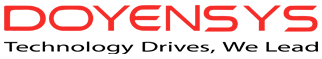 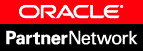 Our People (Based out of USA & India)
240+ people with expertise in Oracle E-Business Suite and Core Oracle Technology
Qualifications
91% - Certified Professionals
PMI - PMP
MBA / Engineers
Serving Customers for last 10+ years
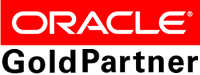 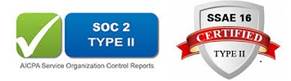 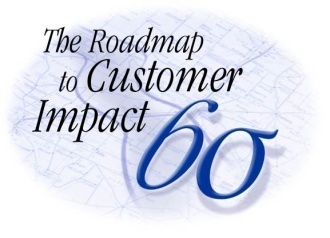 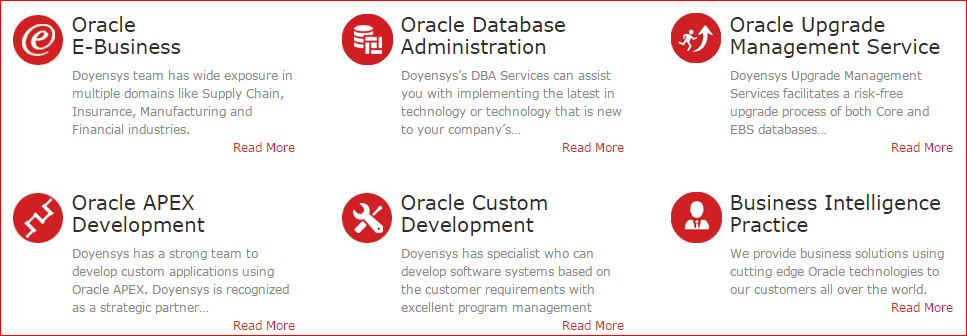 Presenter Info
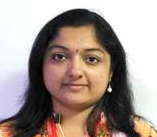 Archana Raghu
Project Lead,  Doyen Systems Pvt Ltd
11+ Years of experience in Oracle technologies like EBS, PL/SQL, OBIEE, APEX, ADF etc.
Certified Project Management Professional PMP® and worked on several projects focusing on conceptualizing business needs and translating them into viable technical 
Successful analysis and problem-solving expertise and proven project management experience.
3
Agenda
4
BI & Webcenter Together
Integrating BI Objects and ADF applications
5
BI & Webcenter Together
6
Oracle BI
Business Intelligence
Oracle Business Intelligence
8
Oracle Business Intelligence
Integrated reporting
Ad-hoc analysis 
Dashboards
Scorecard
KPI, Watchlist
Alerting 
Access any data source
Object and data-level security features.
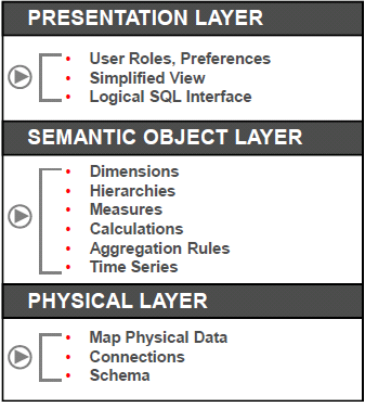 9
Oracle Business Intelligence
Mapviewer integration
Oracle provides pre-configured maps, coordinates that can be used in the reports.
Establish a column based relationship between the map and a subject area
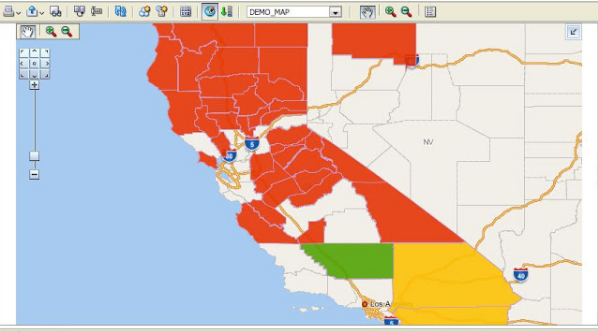 10
WebCenter Applications
ADF
Webcenter Applications
12
Webcenter Applications
13
Integration Points
Integration Points
15
Integration Points
16
Webcenter in BI
WebCenter in BI
18
WebCenter in BIIntegration Method1
19
WebCenter in BIIntegration Method1
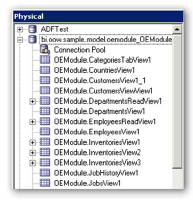 20
WebCenter in BIIntegration Method2
21
WebCenter in BIIntegration Method2
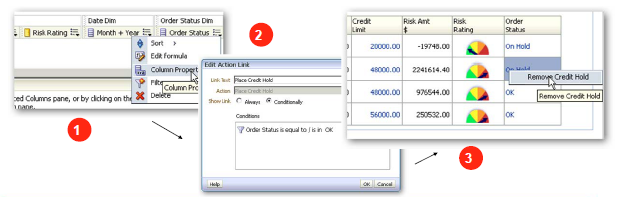 22
WebCenter in BI
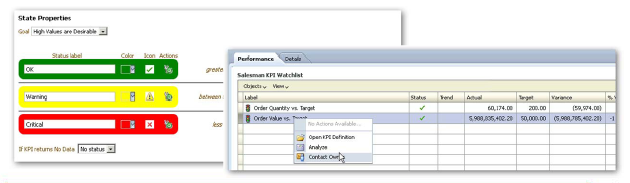 23
BI in Webcenter
BI in WebCenter
25
BI in WebCenter
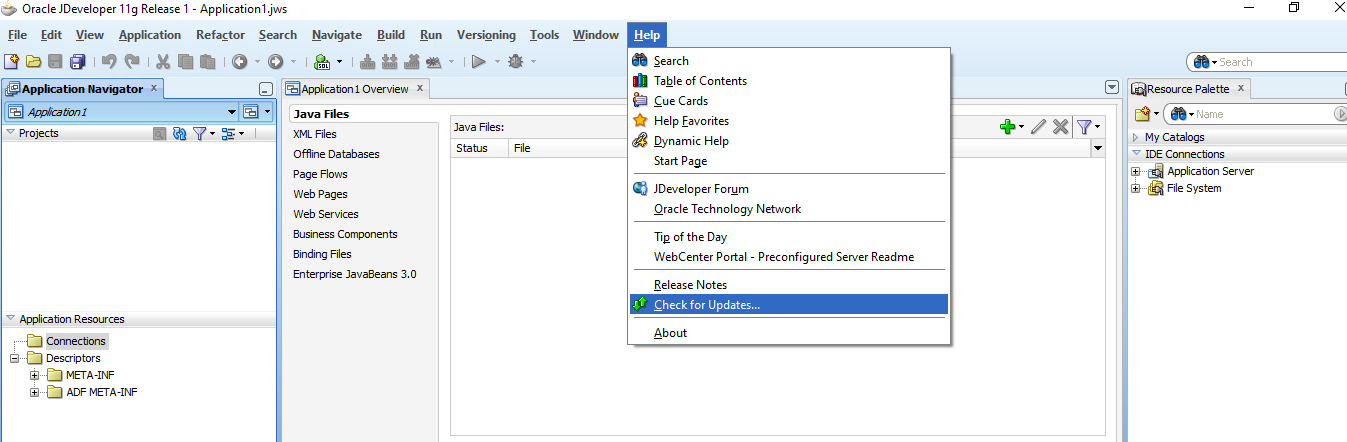 26
BI in WebCenter
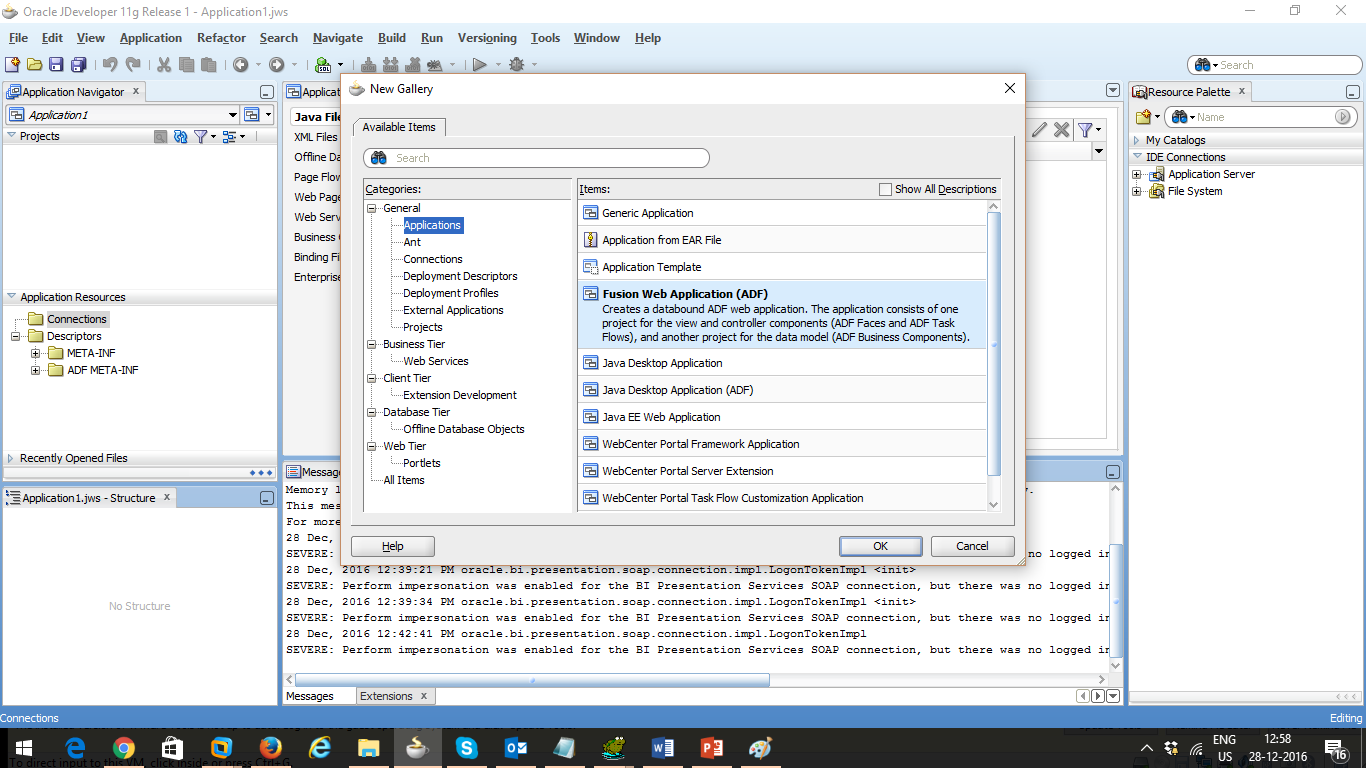 27
BI in WebCenter
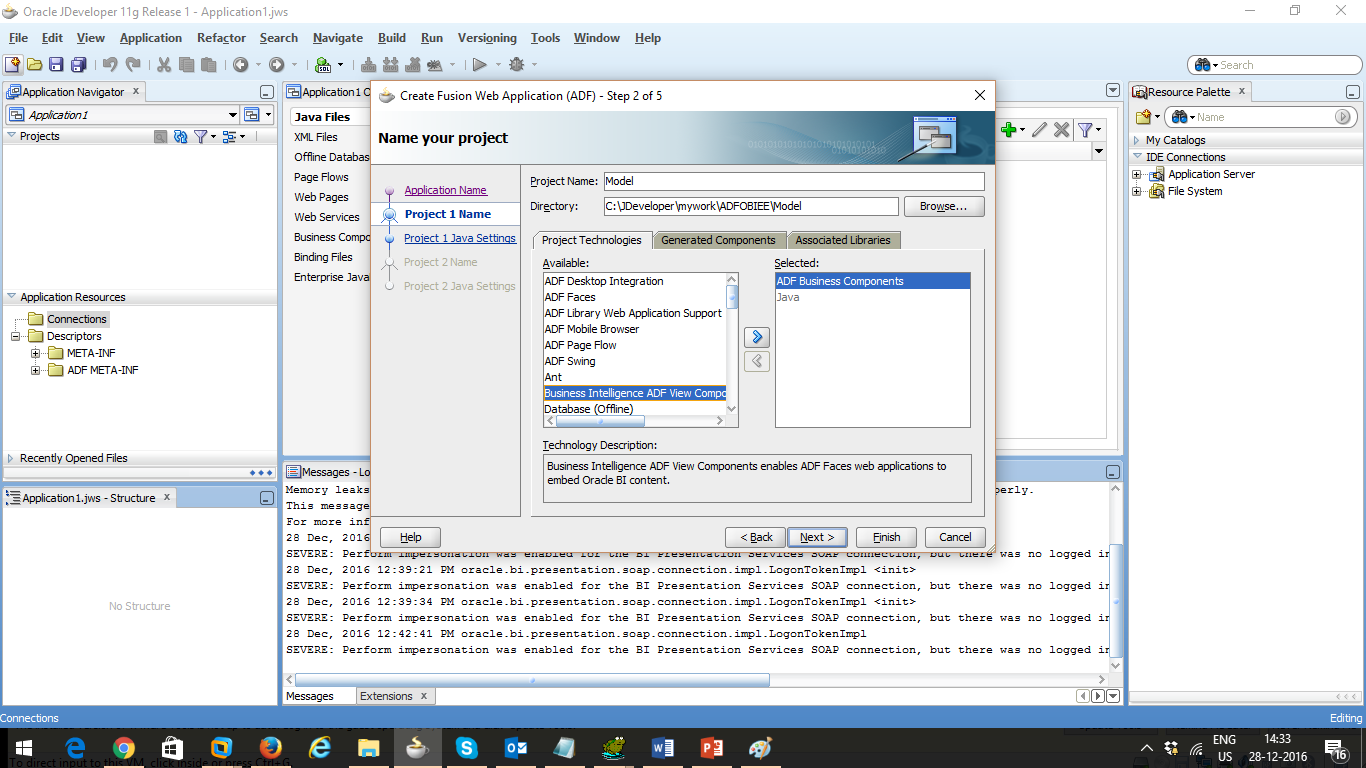 28
BI in WebCenter
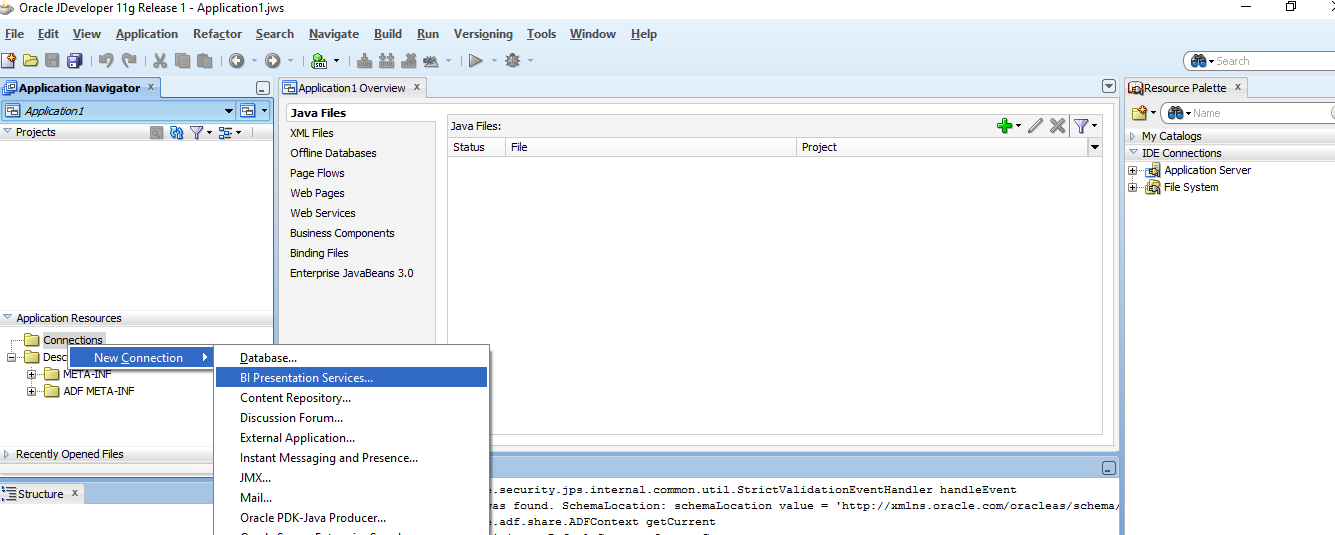 29
BI in WebCenter
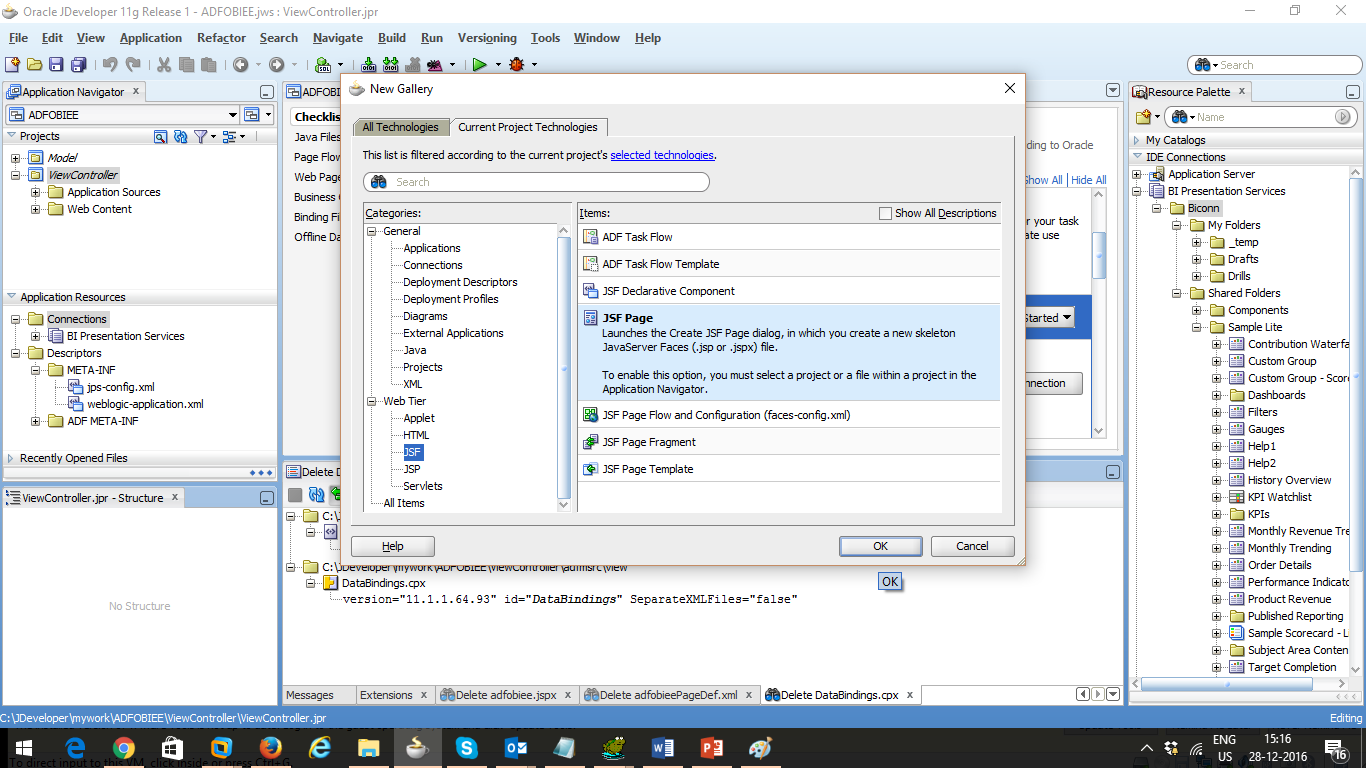 30
BI in WebCenter
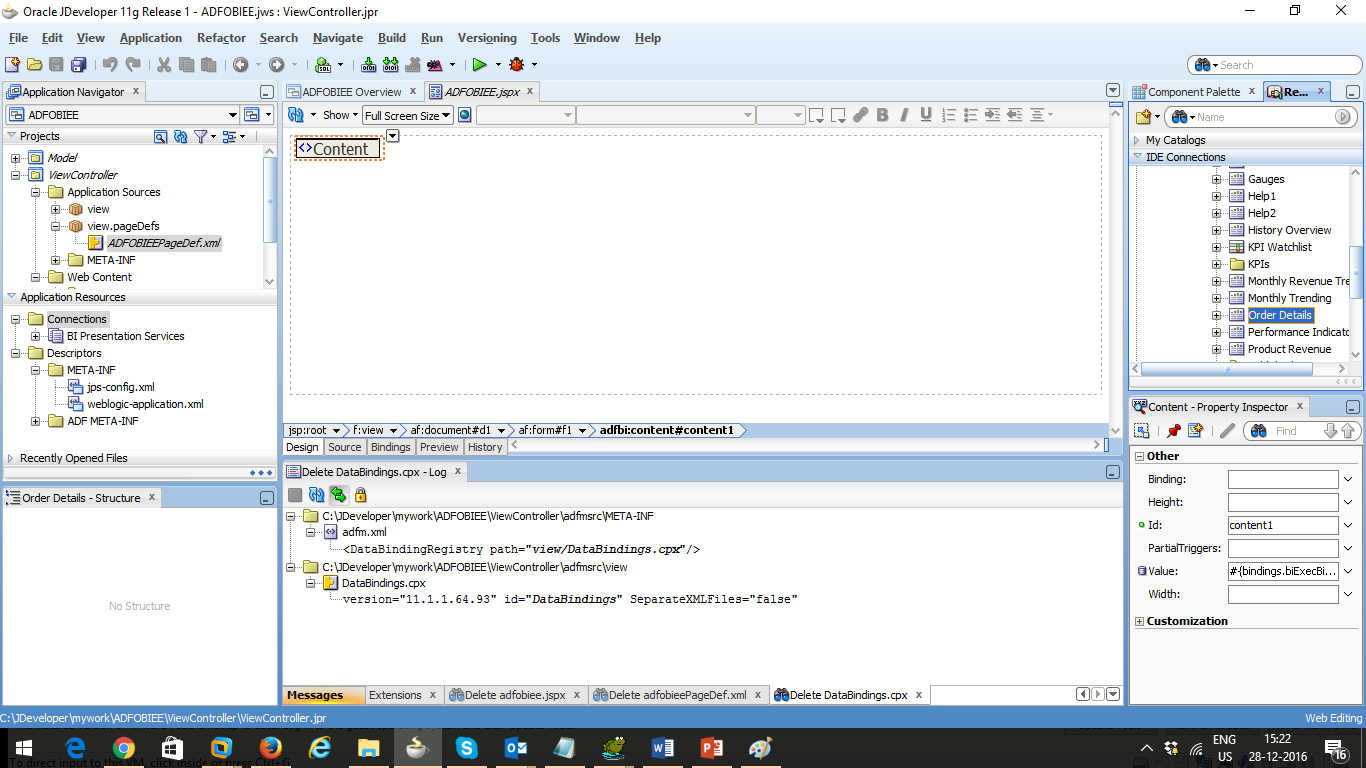 31
Demo
Business Case
Case Study
Business Case
34
Business Case
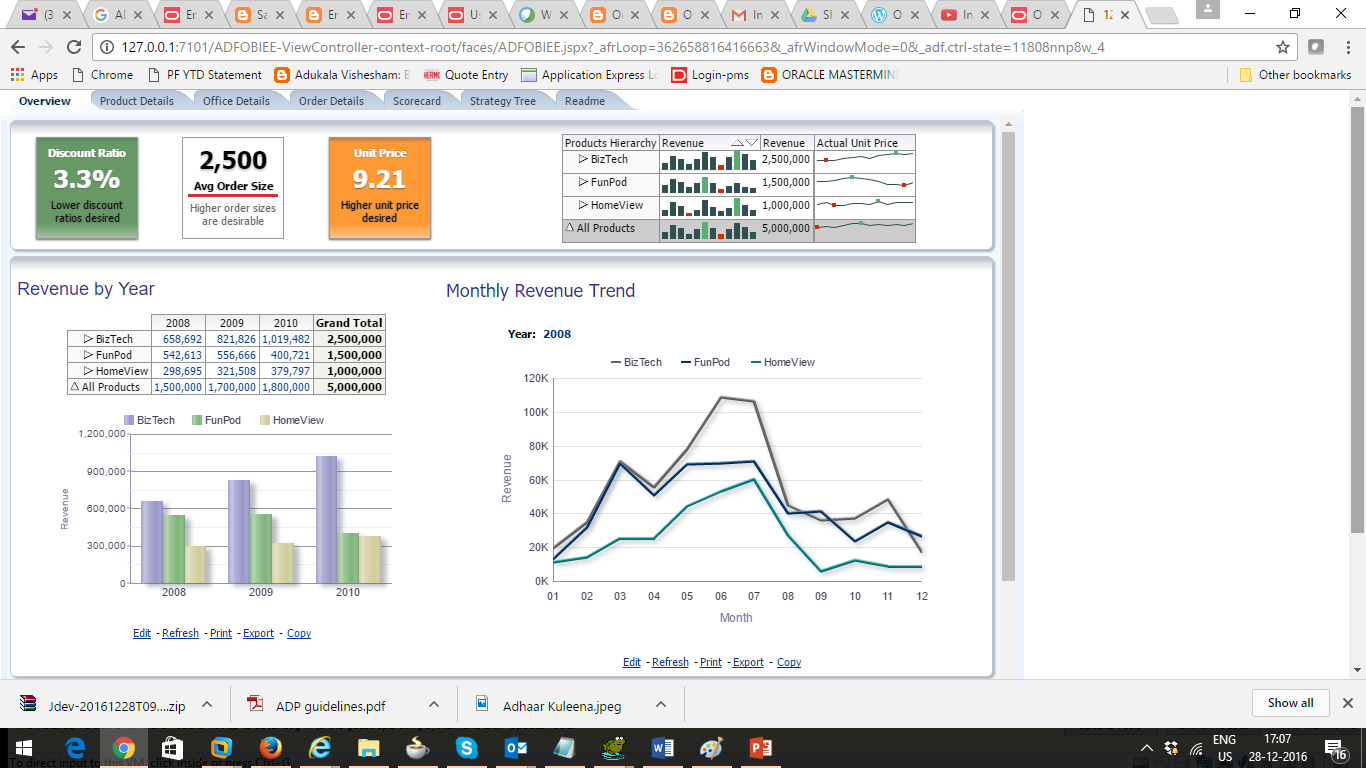 35
Pros & Cons of the Integration
36
10141